Plenary Panel : From Edge to Cloud, Thursday July 11
Future of Intelligent Edge and Intelligent Cloud 
Judy Qiu, Indiana University
Some Important Issues?
Some
Use Cases
Some Challenges?
Architect and build systems that make timely and safe decisions in increasingly unpredictable environments.
Continual Learning for Real-Time Edge and Cloud Systems
Process time-series
Anomaly detection for autonomous driving, Medical surgery, Fraud detection, Disaster (e.g. earthquake, tsunami) and emergency management, Scientific experiments, Social media monitoring
MLPerf: Key Use Cases for  Time Series Machine Learning Algorithms
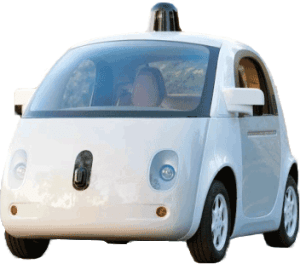 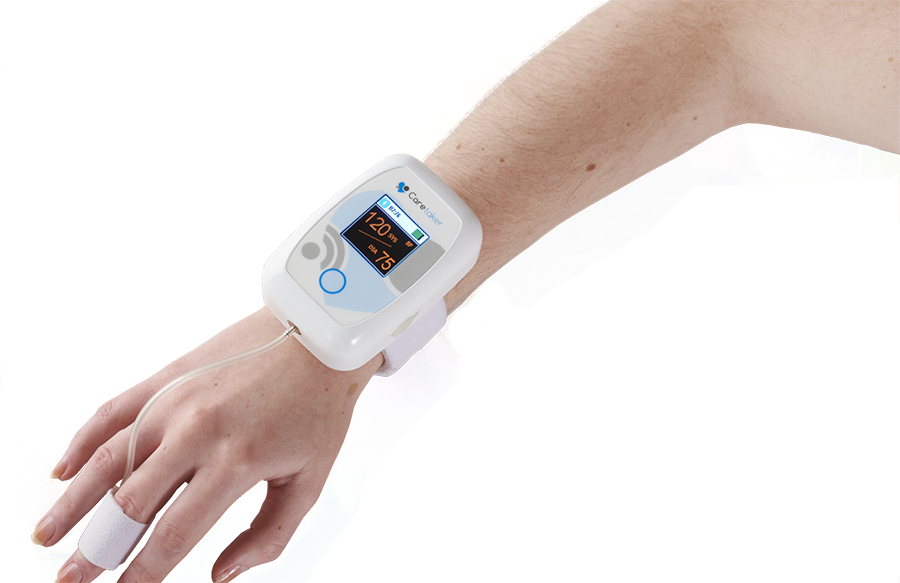 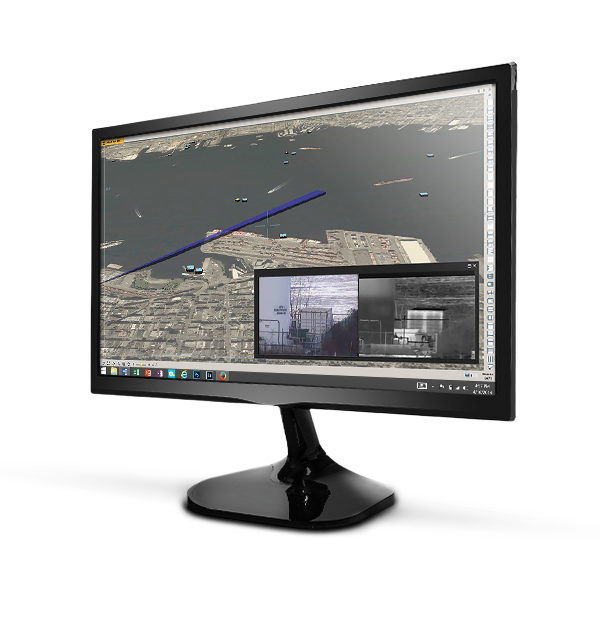 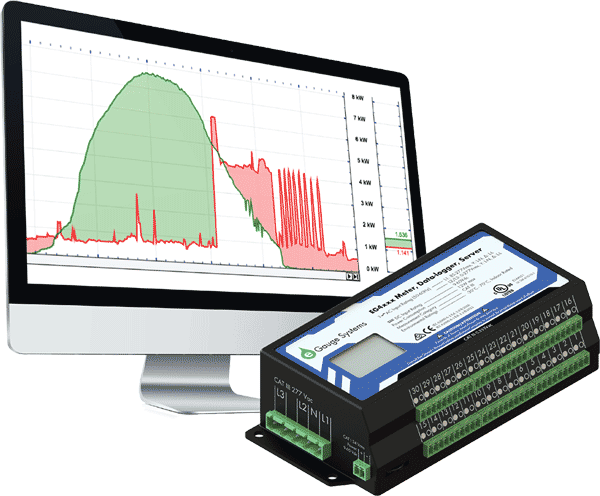 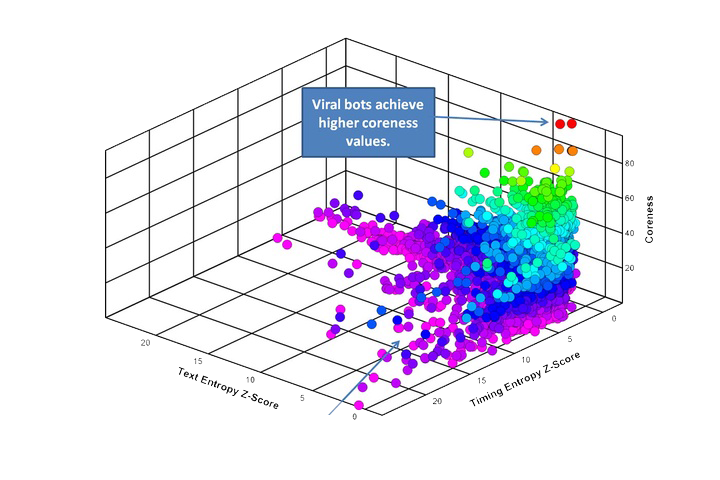 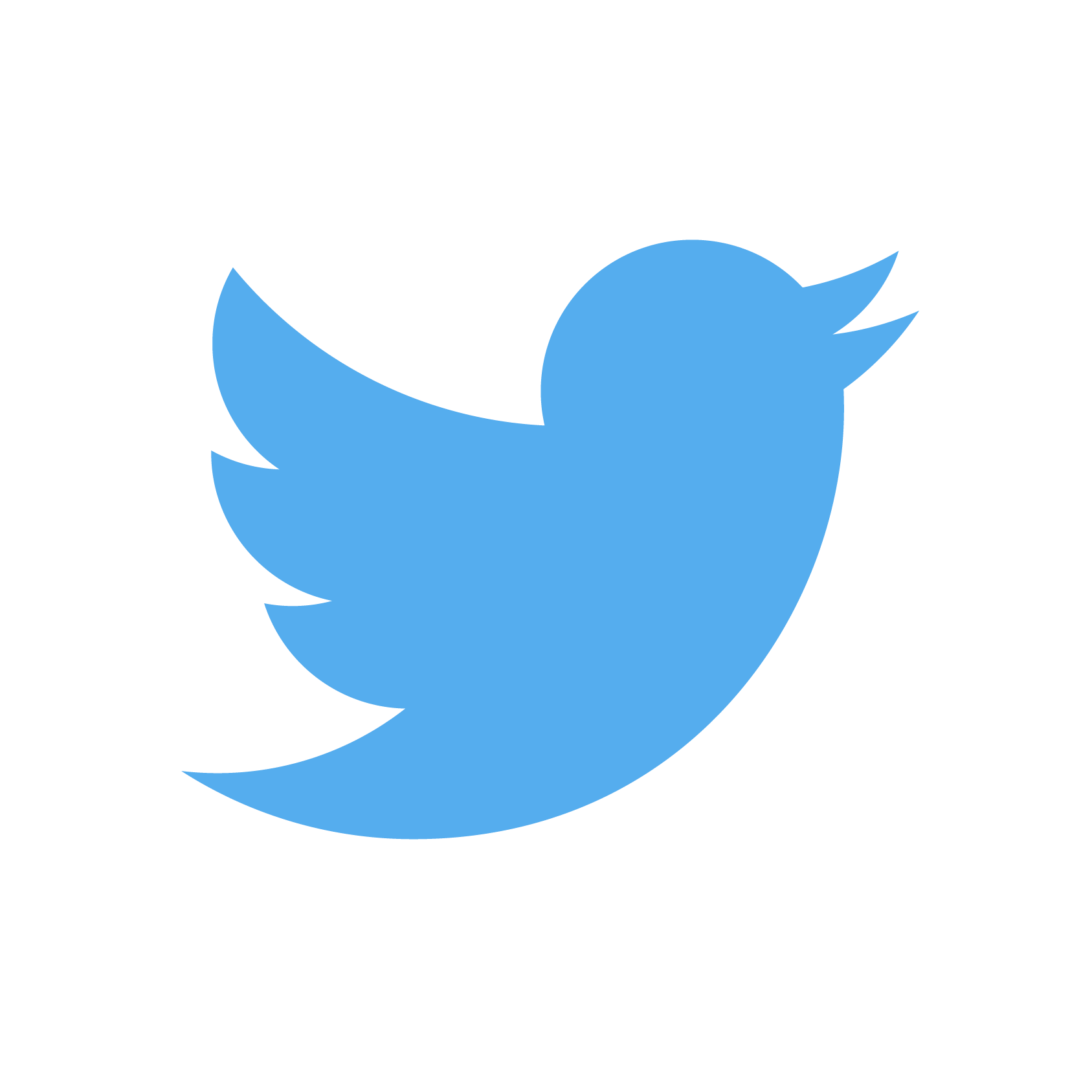 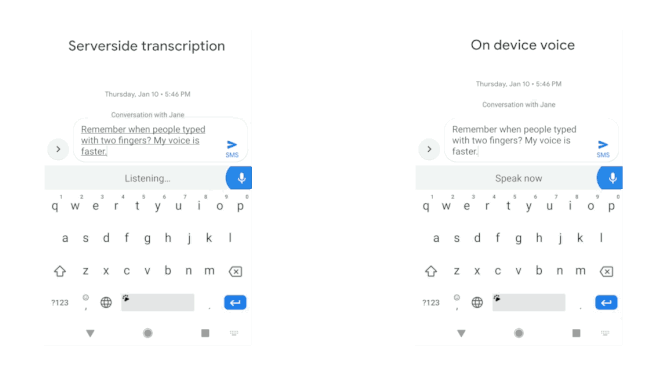 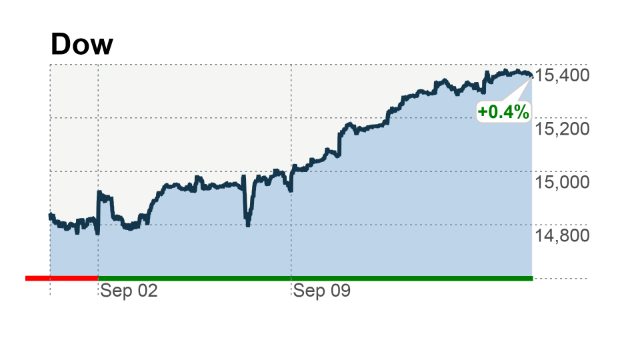 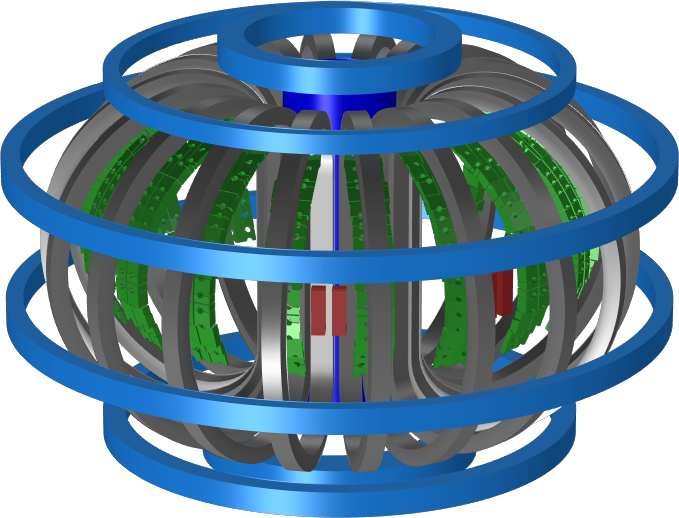 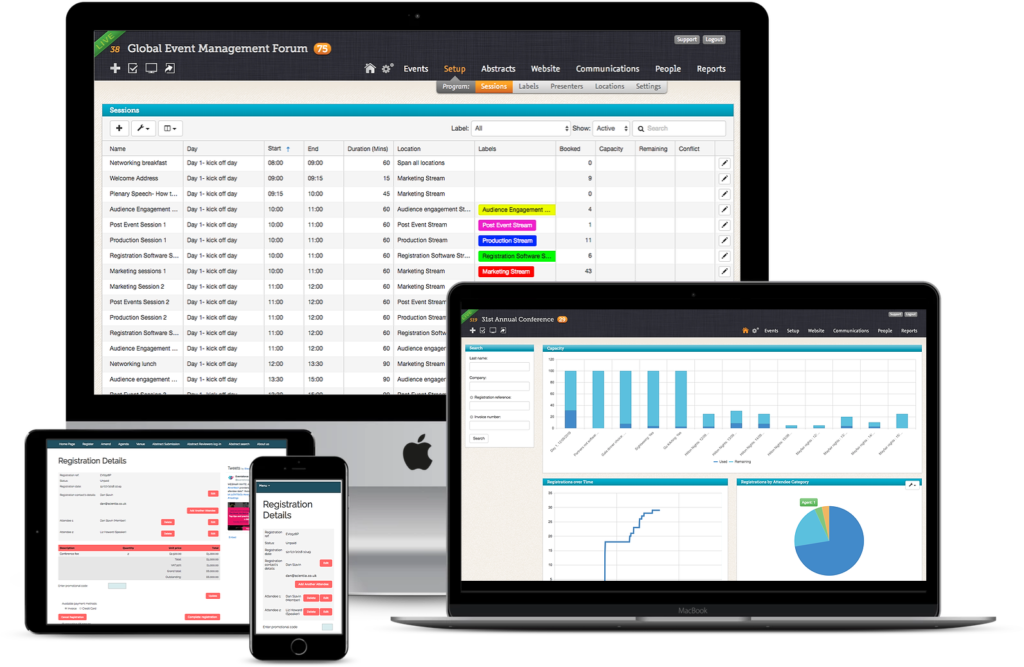 2
MLPerf
[Speaker Notes: http://jeffnolan.com/wp/2015/11/23/the-fascinating-implications-for-autonomous-vehicles/
https://www.comsol.com/blogs/analyzing-a-component-of-the-iter-tokamak-with-simulation/
https://www.oreilly.com/ideas/identifying-viral-bots-and-cyborgs-in-social-media
https://www.caretakermedical.net/
https://www.eventsforce.com/
https://money.cnn.com/2013/09/13/investing/stocks-markets/index.html
https://www.stickpng.com/img/icons-logos-emojis/tech-companies/twitter-logo
https://www.flir.com/products/cameleon-tactical/
https://www.androidpolice.com/2019/03/12/google-bringing-faster-on-device-speech-recognition-to-gboard-starting-with-pixel-phones/]
Research Issues on Dynamic and Distributed Real-Time Machine Learning for Edge and Cloud
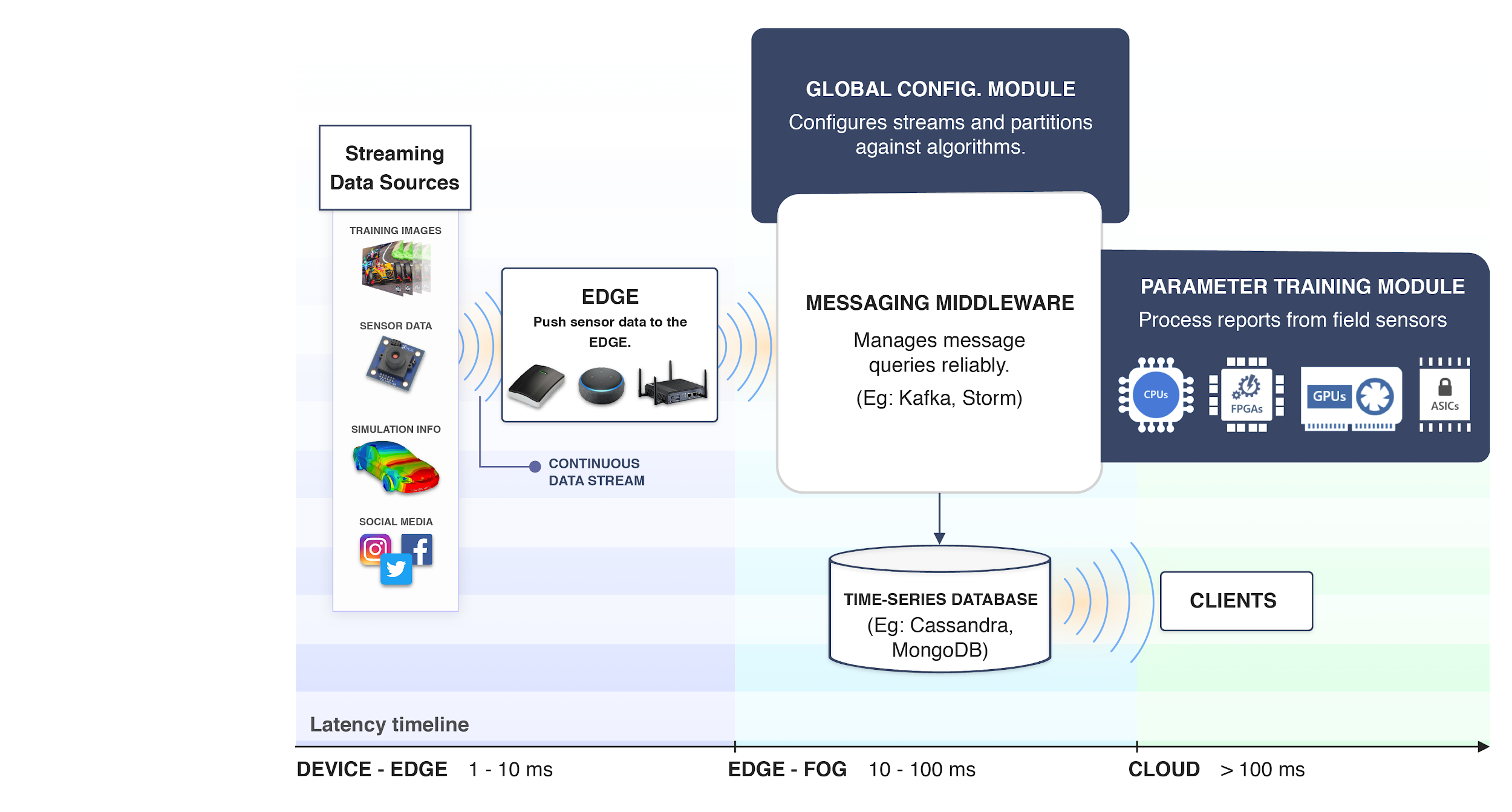 ML for Systems
Use ML to optimize dynamic system (on the cloud, on the edge, between edge and cloud) as well as to analyze data
3
Real-Time Analysis for Indy500 Racing Cars
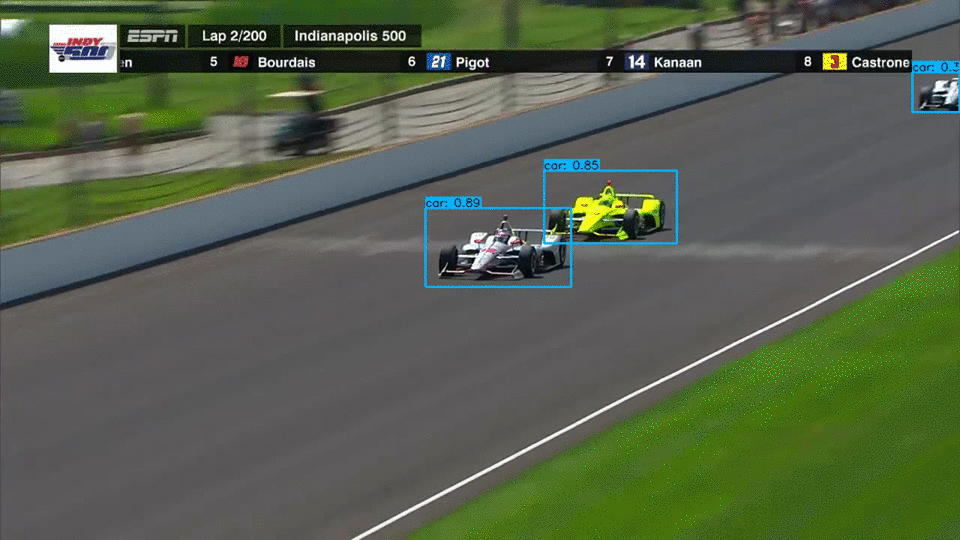 4
Real-Time Anomaly Detection: Speed vs. Accuracy
Racing Cars with HTM (online) vs. LSTM-AD (training offline; inference online)
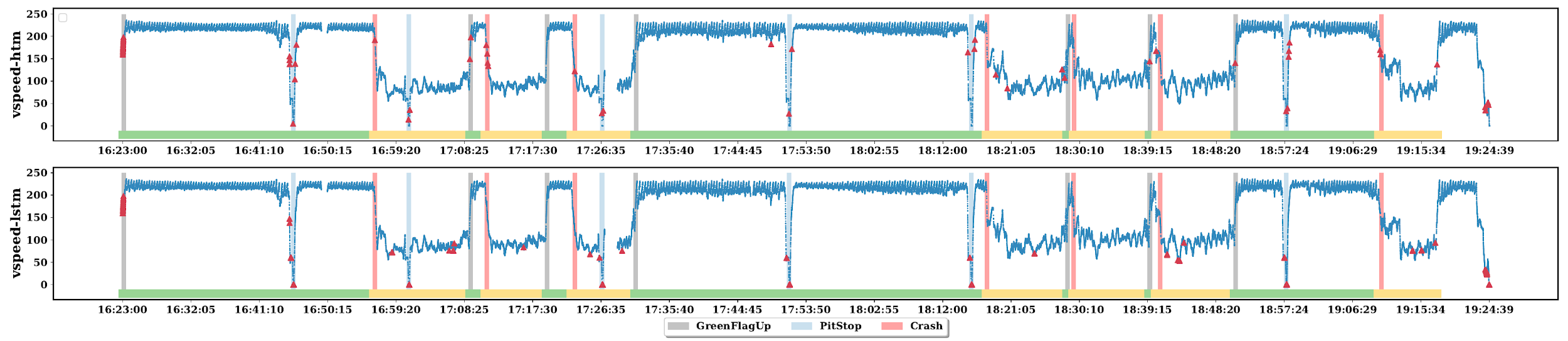 HTM Car #1 SPEED Metric
LSTM-AD
Summary

Time Constraint (1~2 seconds)
Continuous Learning vs. offline
Availability of labeled data
High Speed rate, Various sources (sensors and video/images), Missing data, total of 33 cars
IndyCar May 2018 Racing Event

Anomaly Event: Red Triangle
Crash: Red vertical bar (Danica Patrick deliberately chose #13 in her final race)
PitStop: Blue vertical bar 
HTM: fast 3~5 milliseconds; unsupervised; model continuously updates
LSTM: multivariate; 75 seconds for training; needs labeled data
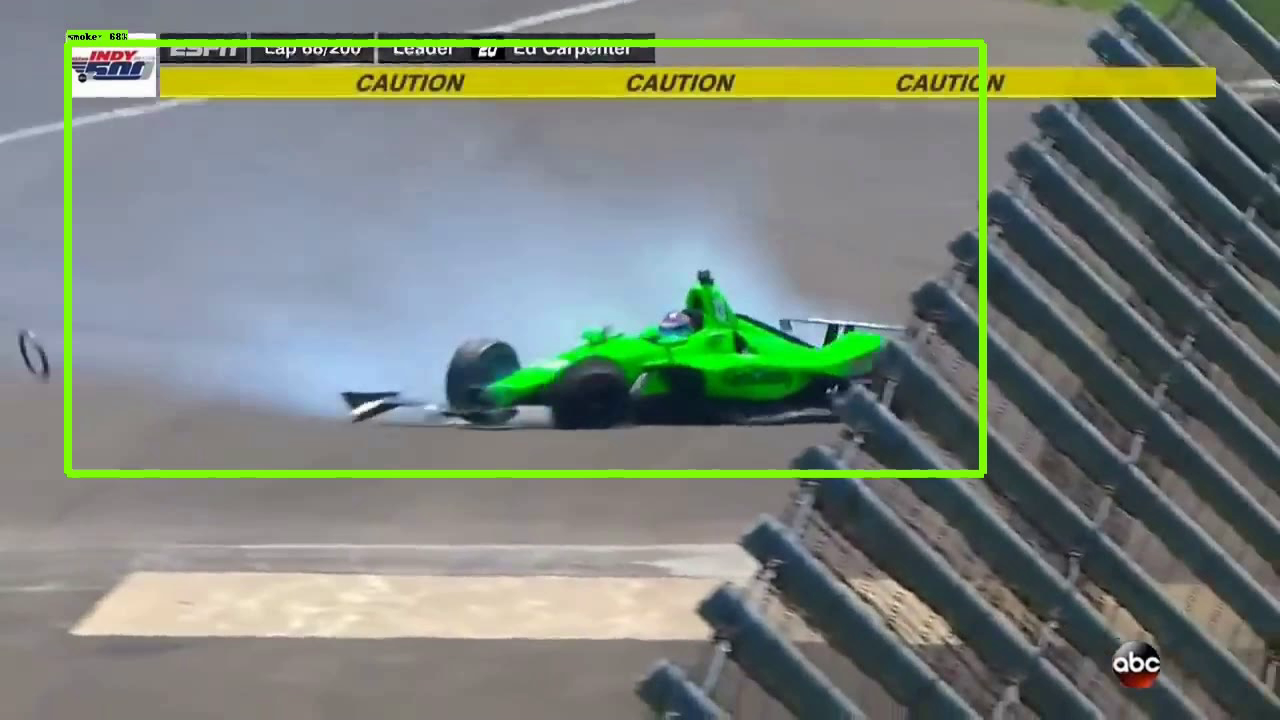 Car #13 Crashes
5